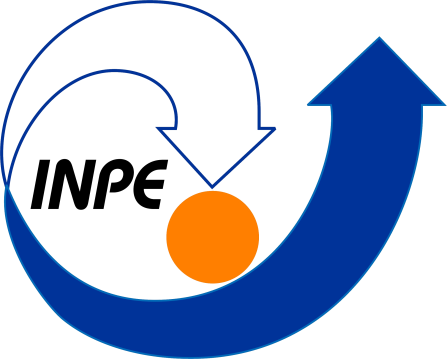 MINISTÉRIO DA CIÊNCIA E TECNOLOGIA
INSTITUTO NACIONAL DE PESQUISAS ESPACIAIS
CENTRO REGIONAL NORDESTE
Transponder de Coleta de Dados para um Nano-Satélite do SBCDA
Processo nº 560150/2010-5   Edital AEB/MCT/CNPq Nº 033/2010
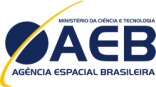 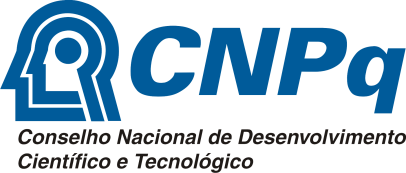 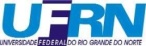 Sumário
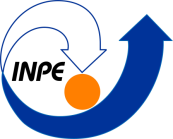 Metas
Especificações do Transponder
Descrição do Projeto
Hardware
Firmware
Status
Cronograma
Próximos Passos
Metas
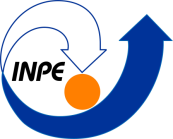 Formação, qualificação e capacitação de RH em áreas estratégicas do setor espacial.
Melhorar o nível de recepção das transmissões;
Dar continuidade ao SBCDA;
Reproduzir o SBCDA funcionalmente;
Utilizar tecnologias emergentes;
Natal, 27/05/2014                                         Processo nº 560150/2010-5   Edital AEB/MCT/CNPq Nº 033/2010
3
Especificações do Transponder
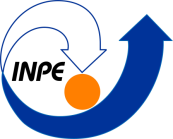 Receber o sinal das PCDs na faixa de frequência de 401.635 MHz ±30 KHz e na faixa de potência de -128 a -98 dBm;

Converter o sinal de entrada para a faixa de frequência de 95 ±30 KHz;

Com o sinal de 95 kHz, modular em fase (PM) uma portadora em 2,26752 GHz com  índice de modulação constante;

Amplificar o sinal PM para transmissão às estações de recepção terrenas;

Receber telecomandos e enviar telemetrias ao subsistema computador de bordo para controlar e monitorar a sua operação.
Natal, 27/05/2014                                         Processo nº 560150/2010-5   Edital AEB/MCT/CNPq Nº 033/2010
4
Especificações do Transponder
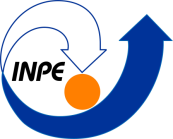 SUBSISTEMA DE COLETA DE DADOS SBCDA 
(CONFIGURAÇÕES TÍPICAS)
Antena Banda-S
Antena UHF
Transponder
1
Transponder
2
CH1
CH2
Telecomandos
Antena UHF Quadripolo
Híbrida
Transponder
Telemetrias
DIAGRAMA EM BLOCOS DO TRANSPONDER SBCDA
Antena B Banda-S
Processador Digital
Antena Banda-S
Antena
UHF
Back-End
Front-End
Geração
Frequências
Natal, 27/05/2014                                         Processo nº 560150/2010-5   Edital AEB/MCT/CNPq Nº 033/2010
5
Descrição do Projeto                   Hardware
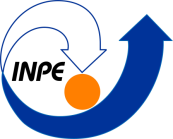 TMC
Processador
Digital
Estágio 
de Entrada
Estágio de Entrada
Estágio de Saída
Para 
antena
na Banda-S
Da antena
na Banda
UHF
DSP
ADC
DAC
Estágio de Saída
Gerador de Frequências
Natal, 27/05/2014                                         Processo nº 560150/2010-5   Edital AEB/MCT/CNPq Nº 033/2010
6
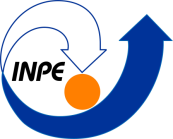 Estágio de Entrada
LNA
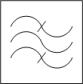 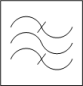 IN
F=401,635MHz
+- 30KHz
-98 a -128 dBm
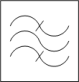 X
OUT
F=70 MHz
 +- 30KHz
-75 a -105 dBm
x2
B=7,5MHz
RF1419D 
RFM (SAW)
Fc =403,5MHz
Pi=3,5dB
Fr= 0,60 dB
PSA4-5043
G=20 
I=30mA 3,3V
B=7,5MHz
RF1419D 
RFM (SAW)
Fc =403,5MHz
Pi=3,5dB
B= 1MHz
BPFC70+
Fc =70MHz
Pi= 6dB
ADE-1L+
Pi= 6 dB
331,635MHz
DDS 1
10MHz
Sint. ADF4252 - 3,3V
VCO Ros-355-219 – 5V
SPI 1
Natal, 27/05/2014                                         Processo nº 560150/2010-5   Edital AEB/MCT/CNPq Nº 033/2010
7
Descrição do Projeto                   Hardware
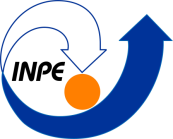 TMC
Processador
Digital
Estágio de Entrada
Estágio de Saída
Para 
antena
na Banda-S
Da antena
na Banda
UHF
DSP
ADC
DAC
Gerador de Frequências
Natal, 27/05/2014                                         Processo nº 560150/2010-5   Edital AEB/MCT/CNPq Nº 033/2010
8
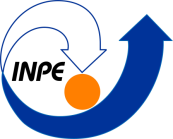 Processador Digital
AD9874 - 5V
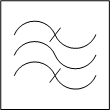 Oi
DAC
I & Q Serial 
Fc=0Hz
16 Bits Fs=125kSPS
Fc=0Hz 
14 Bits
Fs=4MSPS
I
Saídas
Fc=0Hz
B=1.25 MHz
I&Q
1
∑−∆ ADC
X
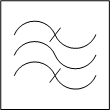 DAC
Oq
Q
67 MHz
LPF
Ordem 3
 F3db= 1,5MHz
DDS4
24 MHz
SPI 4
AD9767 –3,3V
10MHz
DDS 2
SPI 2
Sint. ADF4001 - 3,3V
VCO Ros-70-119 - 5V
DDS4
24MHz
Entrada 1:
F=70MHz  ±30 KHz
Space Available
A3PE3000 FPGA – ACTEL ProASIC3 3,3V
Prg SPI
SPI’s
TMC
TLMs  I2C
95kHz
SHIFT
PM 
1.8 
rad
I & Q 14 Bits
F=0Hz
Fs=4MSPS
SPC
FIR
AGC
32
1,5 V
VC
10MHz
Natal, 27/05/2014                                         Processo nº 560150/2010-5   Edital AEB/MCT/CNPq Nº 033/2010
9
Descrição do Projeto                   Hardware
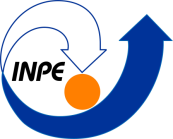 TMC
Estágio de Entrada
Estágio de Saída
Para 
antena
na Banda-S
Da antena
na Banda
UHF
DSP
ADC
DAC
Estágio de Saída
Gerador de Frequências
Natal, 27/05/2014                                         Processo nº 560150/2010-5   Edital AEB/MCT/CNPq Nº 033/2010
10
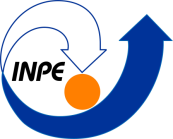 Estágio de Saída
ADL5324  
G=13dB – 5V
2,26752GHz
I
X
Entradas
0Hz
I&Q
P=26 dBm
2,26752GHz
±30KHz
HPA 
X2
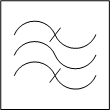 Σ
X
BFCN2275  
Fc =2,275GHz
B=220MHz Pi=2,0dB
Q
ADL5372
5V
RF Detector
ADC
TLM I2C
Pout
2,26752GHz
AD8361 
5V
DDS 3
SPI 3
10MHz
LM92
Temp.
Sensor
TLM I2C
Temp. HPA
Sint. e VCO
KSN2310A -  3,3V e 5V
Natal, 27/05/2014                                         Processo nº 560150/2010-5   Edital AEB/MCT/CNPq Nº 033/2010
11
Descrição do Projeto                   Hardware
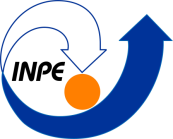 TMC
Estágio de Entrada
Estágio de Saída
Para 
antena
na Banda-S
Da antena
na Banda
UHF
DSP
ADC
DAC
Gerador de Frequências
Gerador de Frequências
Natal, 27/05/2014                                         Processo nº 560150/2010-5   Edital AEB/MCT/CNPq Nº 033/2010
12
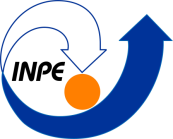 Gerador de Frequências
67MHz
2,26753 GHz
331,635 MHz
10
MHz
10
MHz
10
MHz
DDS 1
DDS 2
DDS 3
SPI 1
SPI 2
SPI 3
Referência 10MHz
10MHz +-0,5 x 10-11
SA.45s CSAC Symmetricom 3,3V

Relógio Atômico “Chip Scale”
 - Alta estabilidade; 
- Baixo consumo de energia;
- Disponível em versão para o espaço.
Natal, 27/05/2014                                         Processo nº 560150/2010-5   Edital AEB/MCT/CNPq Nº 033/2010
13
Descrição do Projeto                   Firmware
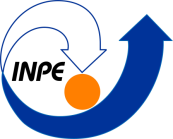 Processamento digital do sinal
B=60 kHz
Entrada do ADC
70
MHz
Saída do AD
Fs = 125 kSPS 
π rad  Fs/2Hz
B=0,96 (BAD=1)
-2
-1
0
1
2
π rad
Sobreamostragem x32 + Filtragem das Imagens
Fs = 4 MSPS
B=0,03
-2
-1
0
1
2
π rad
Natal, 27/05/2014                                         Processo nº 560150/2010-5   Edital AEB/MCT/CNPq Nº 033/2010
14
Descrição do Projeto                   Firmware
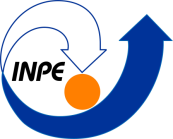 Processamento digital do sinal
Deslocamento de 95 kHz
(0,0475 π rad). 
e eliminação da componente 
imaginária.
B=0,125
B=0,03
-0,0475
0
0,0475
π rad
Modulação em fase.
Portadora em 0Hz.
Até a 5ª harmônica.
B = 5·0,125 = 0,625
0
0,3125
π rad
- 0,3125
B=1,25 MHz
Conversão D/A
0
625K
Hz
-625K
Natal, 27/05/2014                                         Processo nº 560150/2010-5   Edital AEB/MCT/CNPq Nº 033/2010
15
Descrição do Projeto                   Firmware
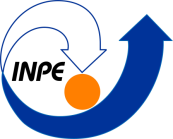 Processamento digital do sinal
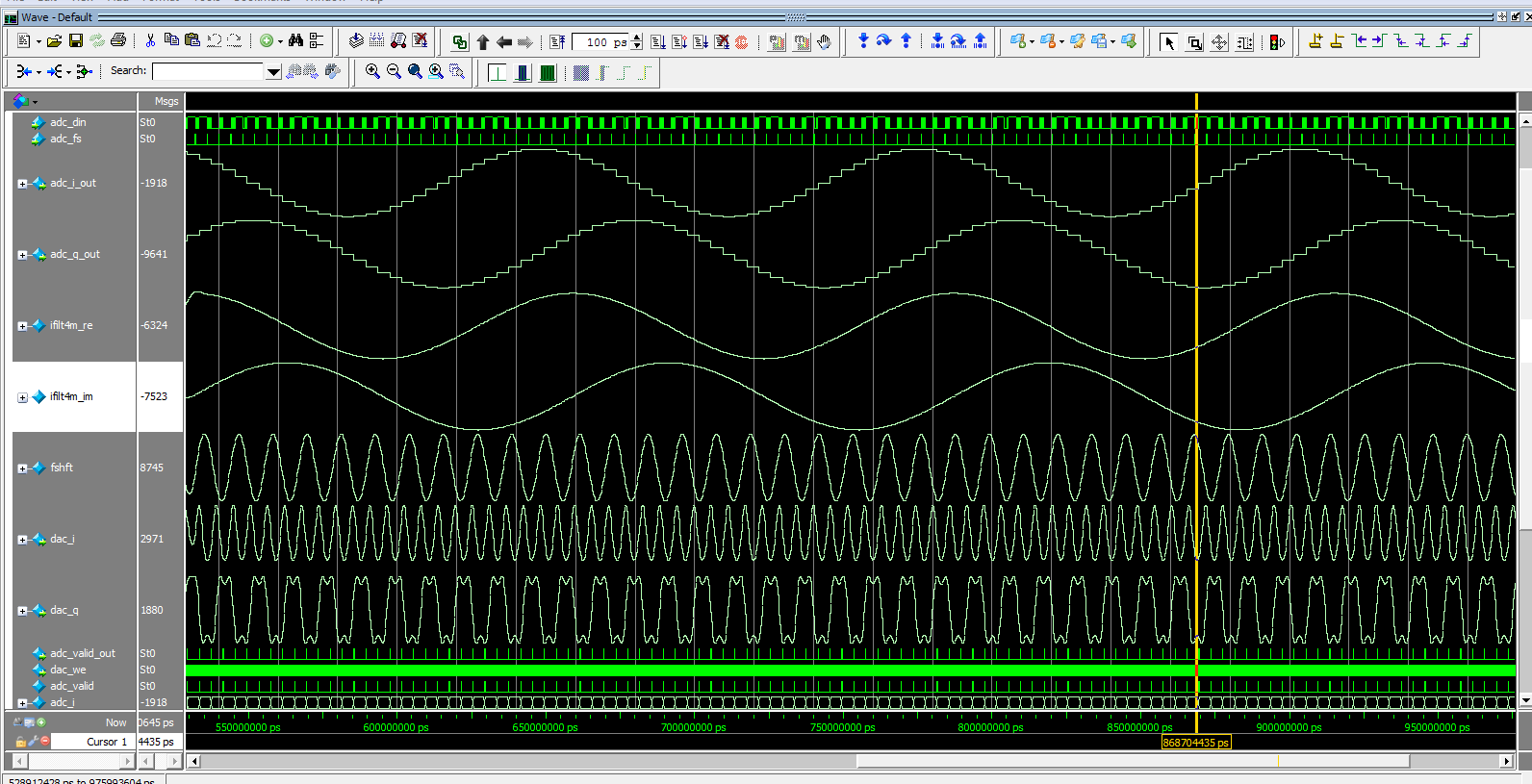 Sinal de entrada
Saída do Upsampling
Deslocado de 95 kHz
Saída do Modulador PM
Natal, 27/05/2014                                         Processo nº 560150/2010-5   Edital AEB/MCT/CNPq Nº 033/2010
16
Descrição do Projeto                   Firmware
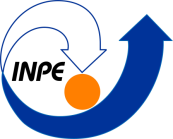 Ocupação do FPGA
Natal, 27/05/2014                                         Processo nº 560150/2010-5   Edital AEB/MCT/CNPq Nº 033/2010
17
Status
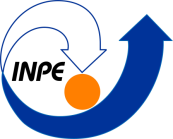 Projeto da arquitetura do sistema finalizado;
Firmware finalizado;
Modelo de engenharia em construção;
Testes de desempenho iniciados;
Natal, 27/05/2014                                         Processo nº 560150/2010-5   Edital AEB/MCT/CNPq Nº 033/2010
18
Status
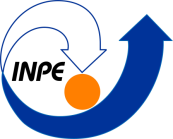 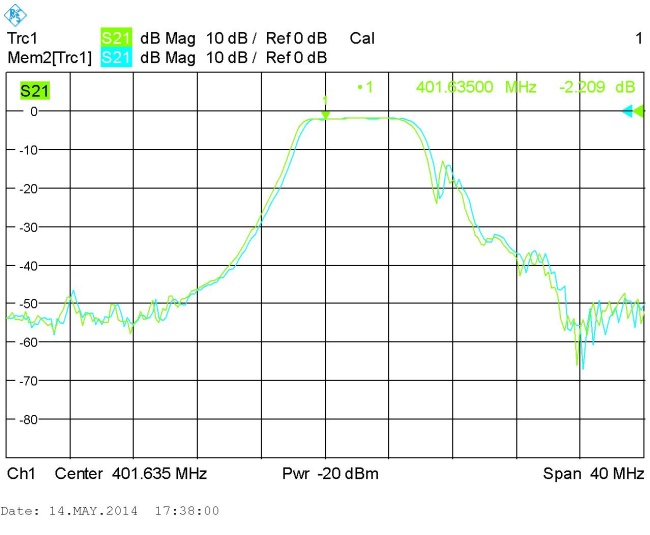 (50˚C)
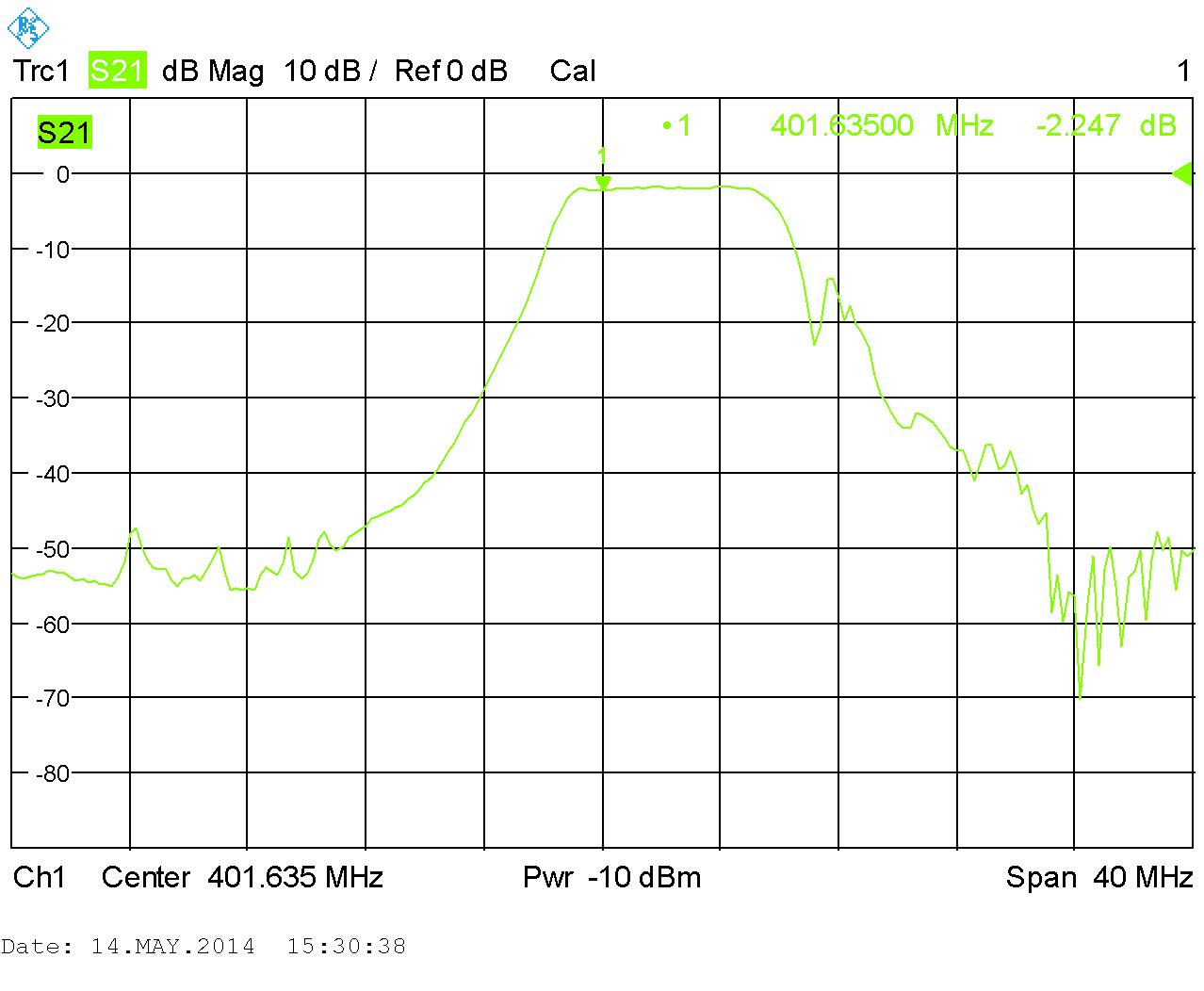 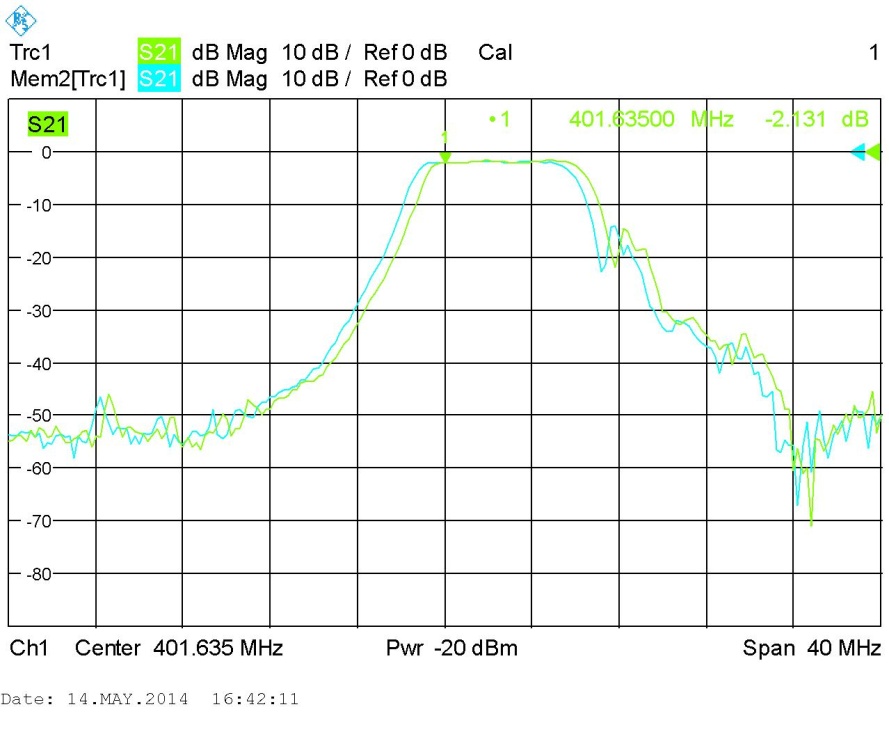 Filtro de entrada (25˚C)
(-20˚C)
Natal, 27/05/2014                                         Processo nº 560150/2010-5   Edital AEB/MCT/CNPq Nº 033/2010
19
Status
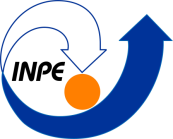 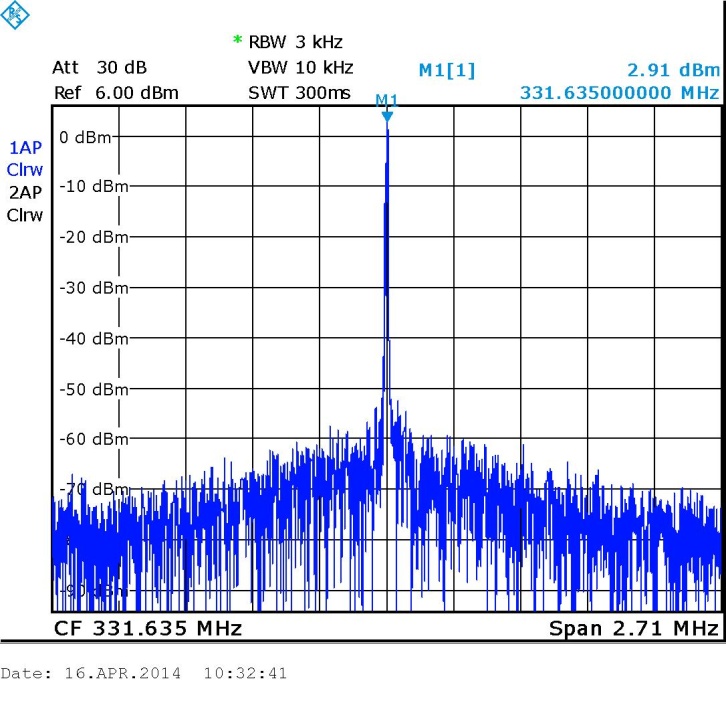 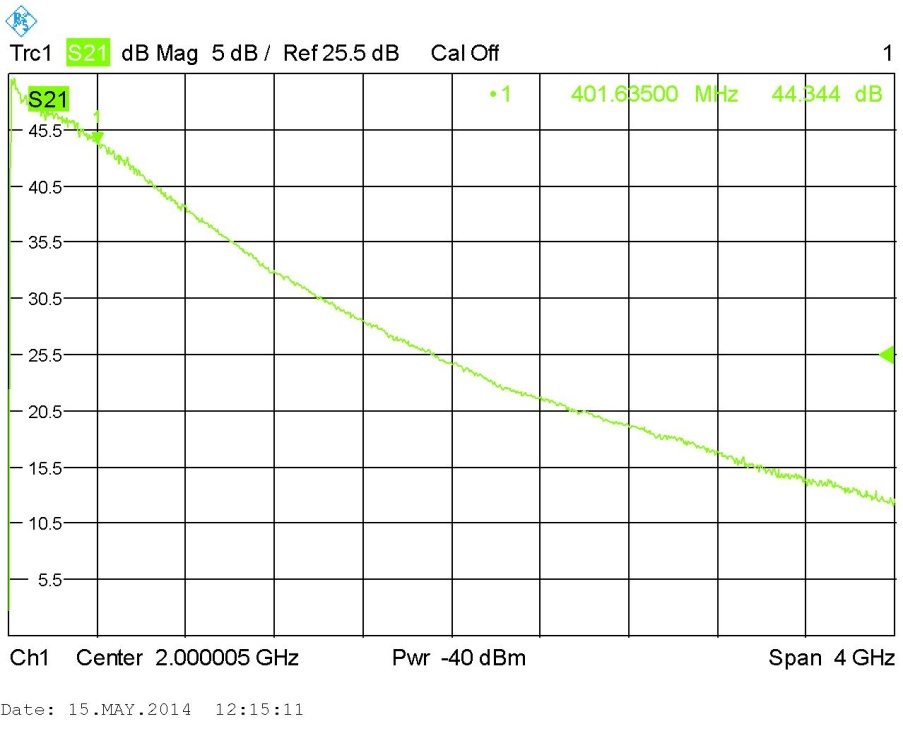 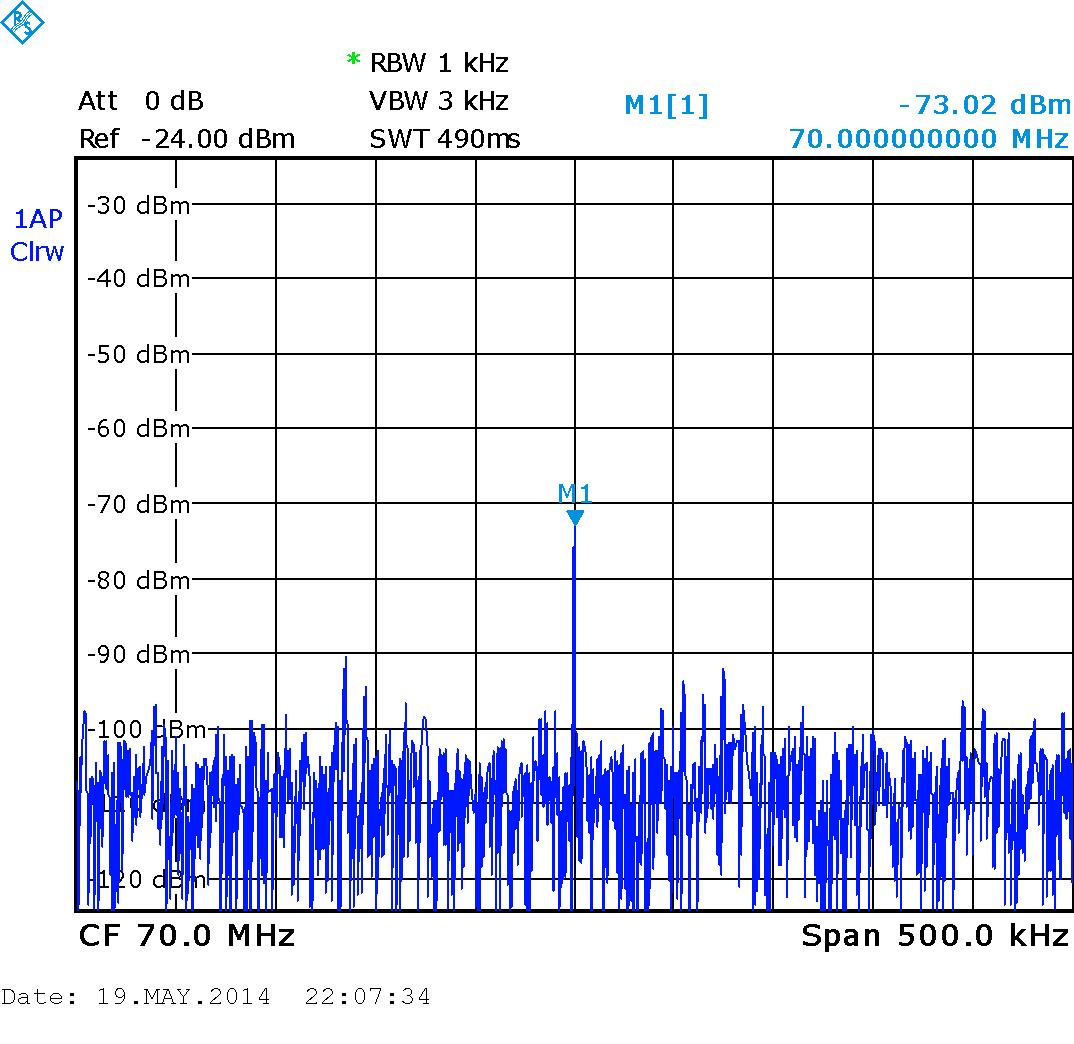 Oscilador Local (25˚C)
Amplificador de (25˚C)
Saída do estágio de Entrada
(-20 ˚C, 25˚C, 50 ˚C)
Natal, 27/05/2014                                         Processo nº 560150/2010-5   Edital AEB/MCT/CNPq Nº 033/2010
20
Status
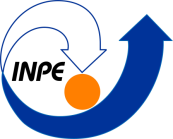 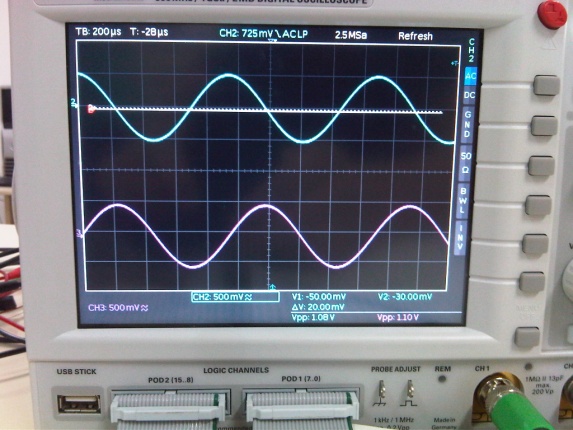 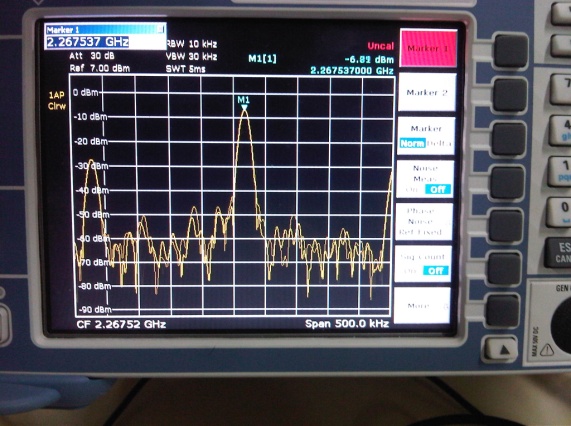 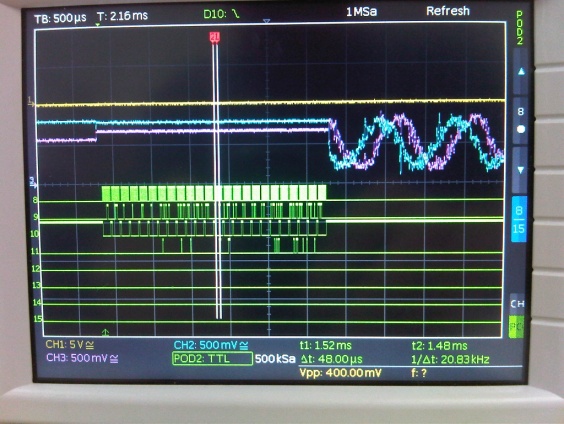 Verificação Simples Cadeia Completa Protótipo – Tom Convertido e Transmitido Corretamente
Verificação e Ajustes Programação SPI
Verificação Simples Cadeia Digital Protótipo – Tom Convertido e Transmitido Corretamente
Natal, 27/05/2014                                         Processo nº 560150/2010-5   Edital AEB/MCT/CNPq Nº 033/2010
21
Status
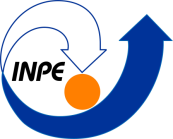 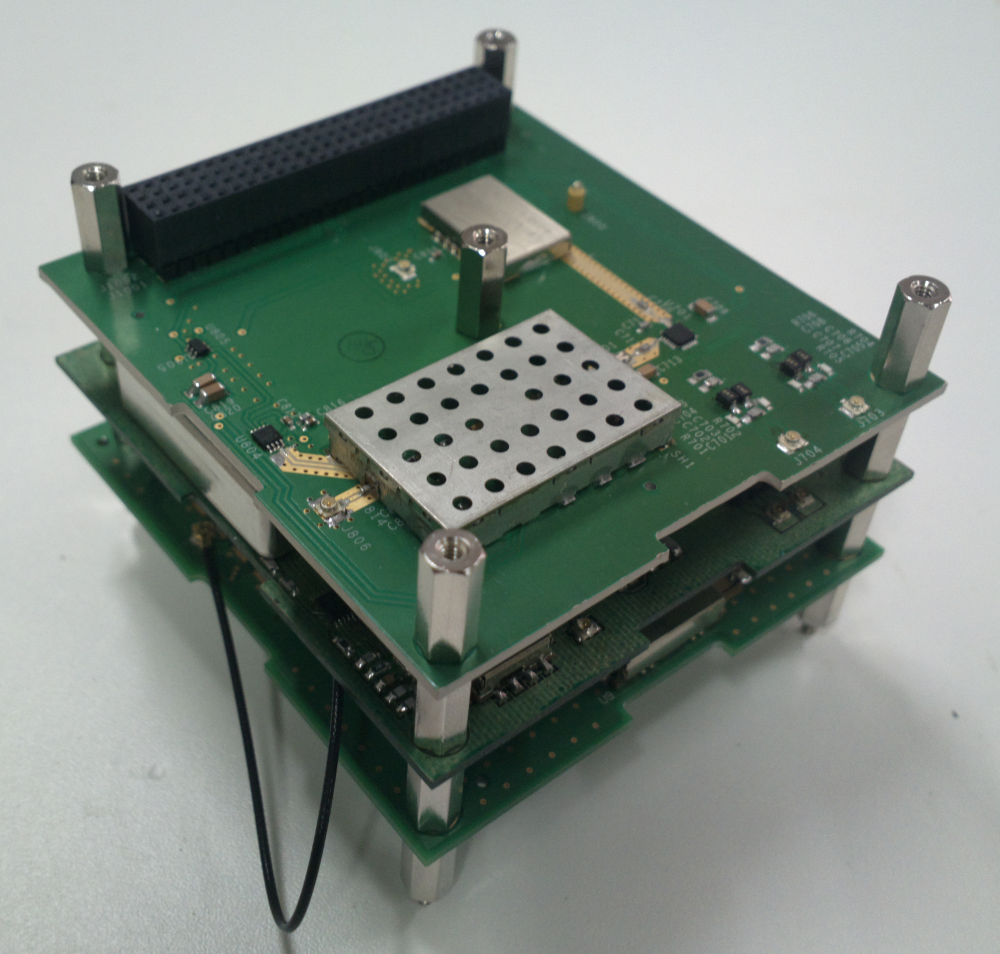 Protótipo do Transponder.
PCIs Avulsas e PCIs Conectadas.
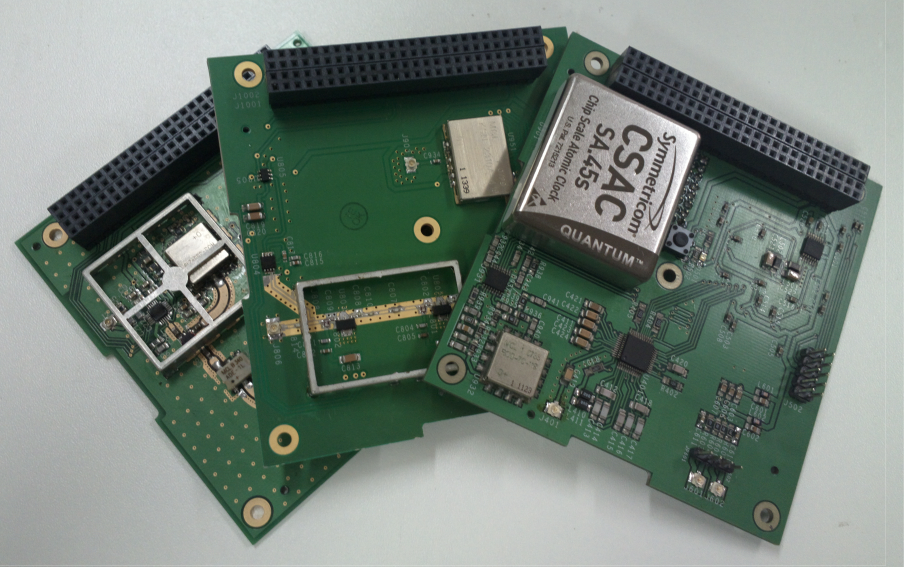 Natal, 27/05/2014                                         Processo nº 560150/2010-5   Edital AEB/MCT/CNPq Nº 033/2010
22
Cronograma
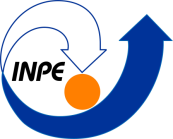 Natal, 27/05/2014                                         Processo nº 560150/2010-5   Edital AEB/MCT/CNPq Nº 033/2010
23
Próximos passos
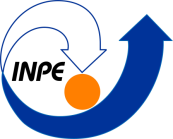 Demodulação à bordo;

Suporte a um padrão de comunicação mais recente;

Multifoco e foco seletivo;

Interrogação de PCDs.
Natal, 27/05/2014                                         Processo nº 560150/2010-5   Edital AEB/MCT/CNPq Nº 033/2010
24
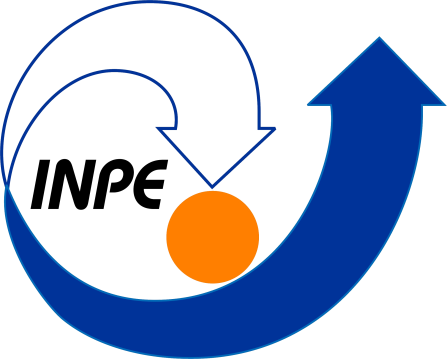 MINISTÉRIO DA CIÊNCIA E TECNOLOGIA
INSTITUTO NACIONAL DE PESQUISAS ESPACIAIS
CENTRO REGIONAL NORDESTE
Obrigado !
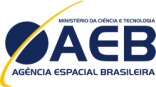 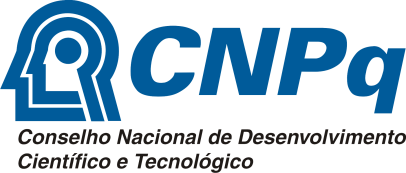 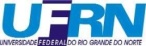